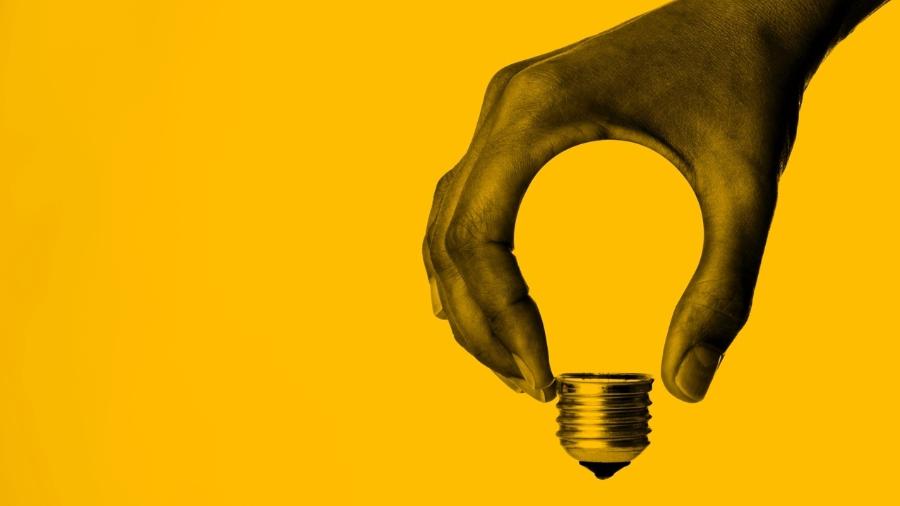 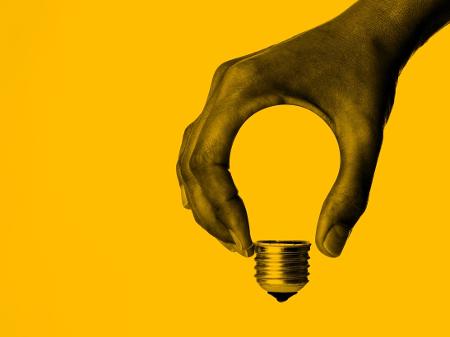 CRIATIVIDADE
Isabela Tolentino 
 Fundação João Pinheiro (LAB.mg)
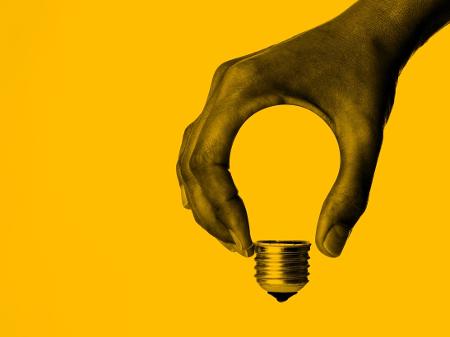 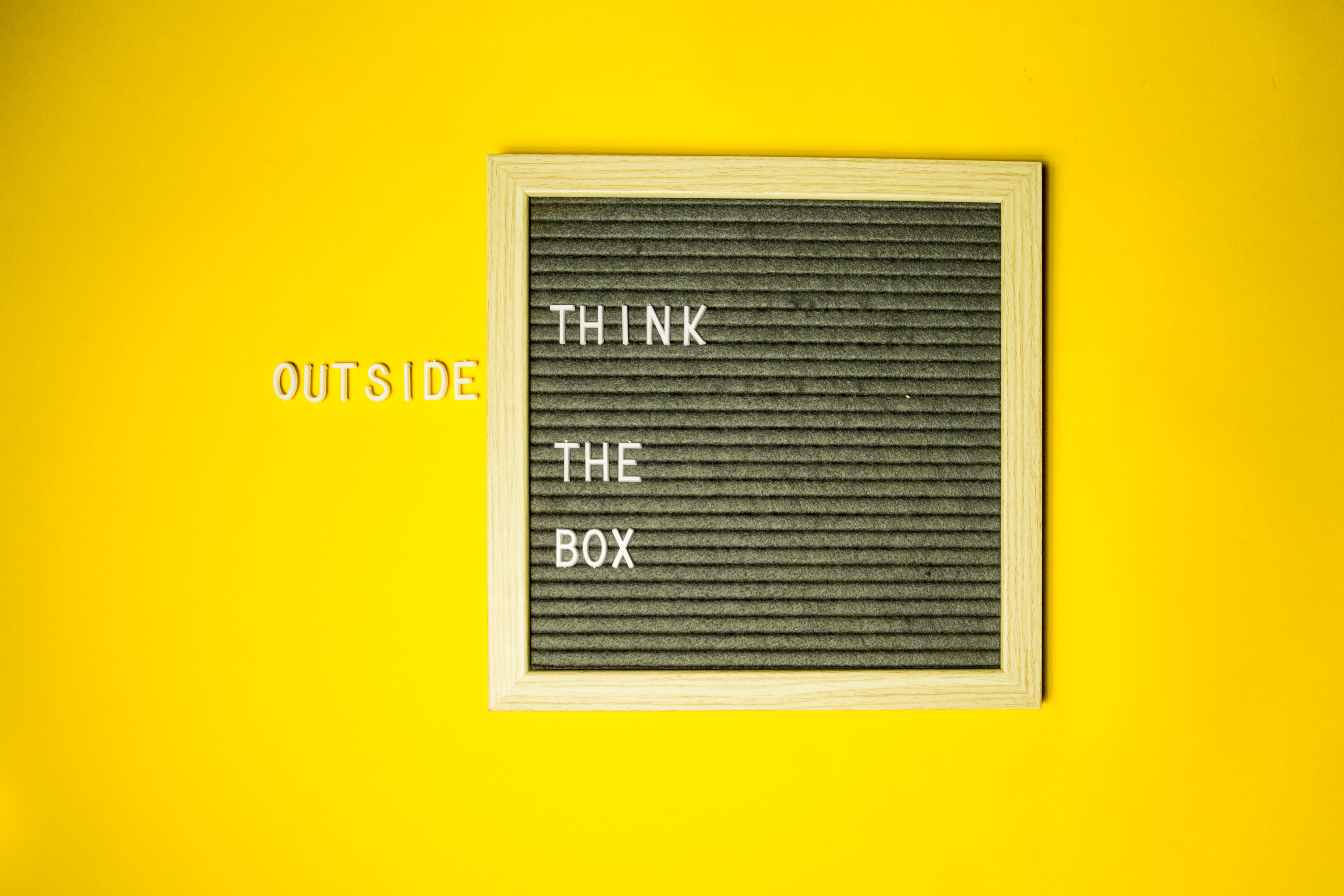 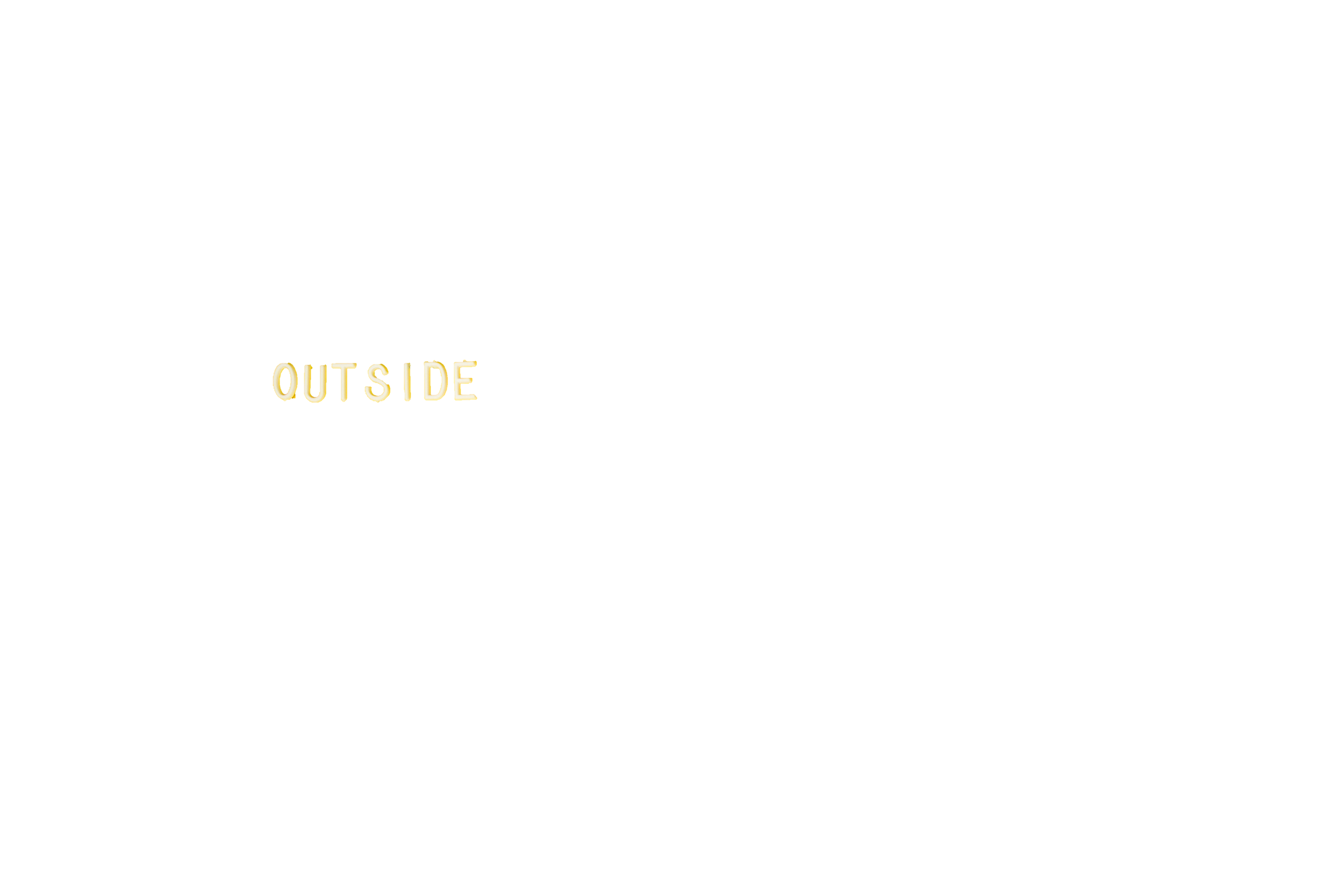 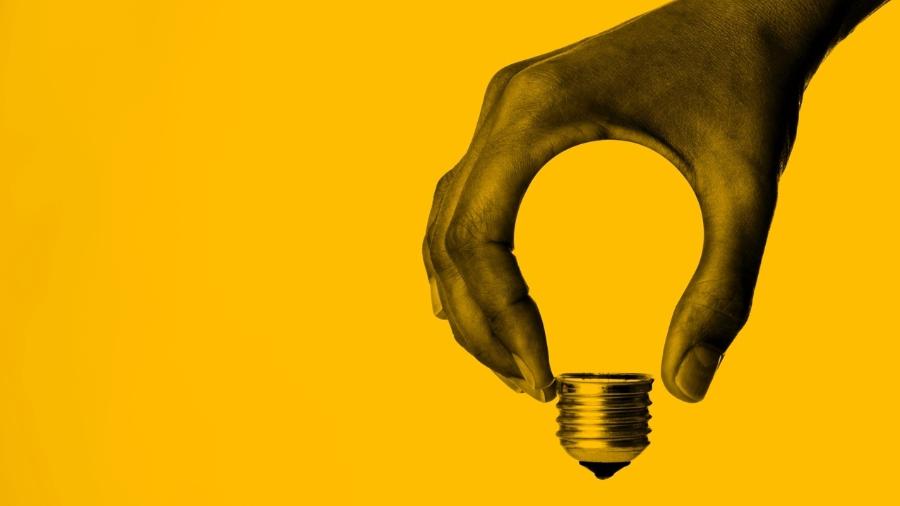 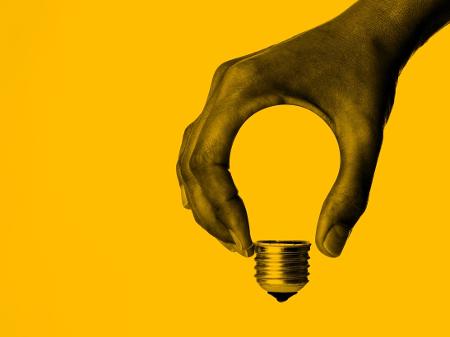 técnica para
resolver problemas
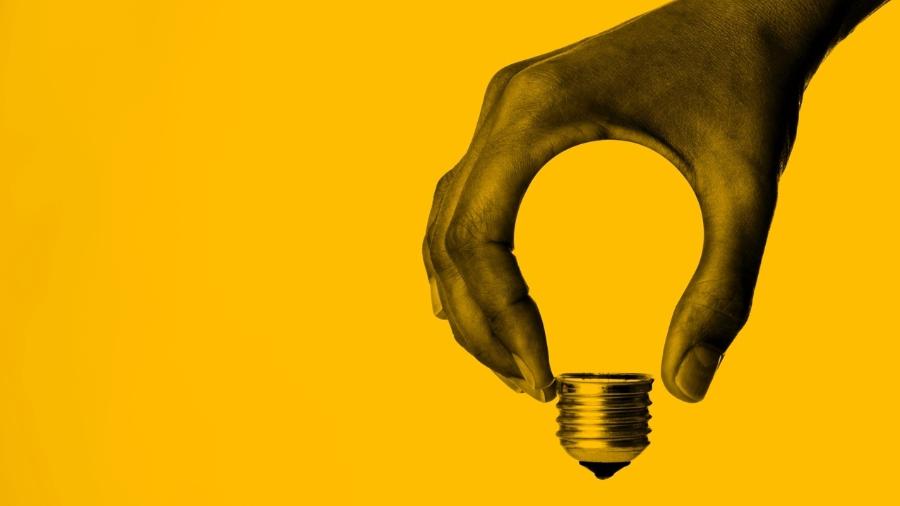 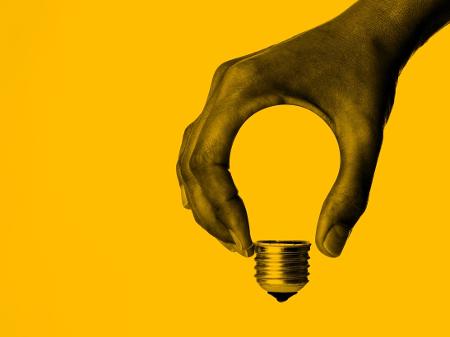 combinar de formas diferentes
coisas que já existem
toda solução criativa vem da
combinação de insumos
que estão no repertório
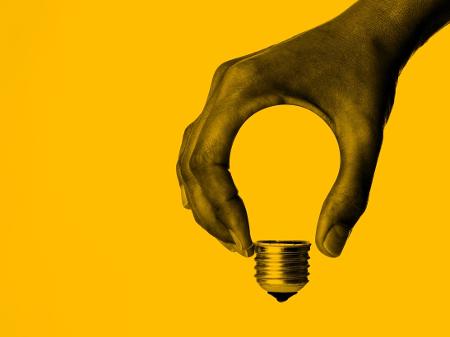 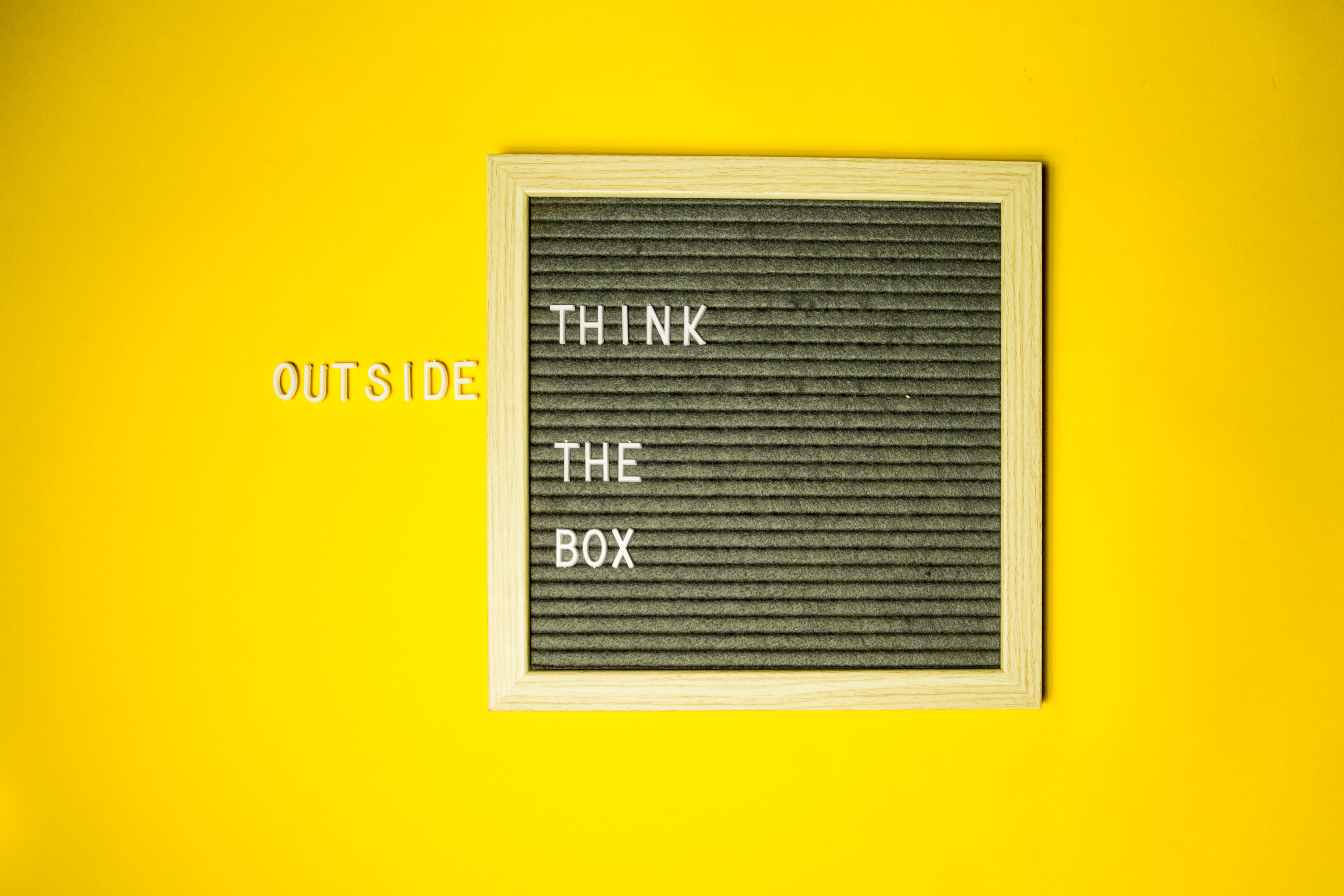 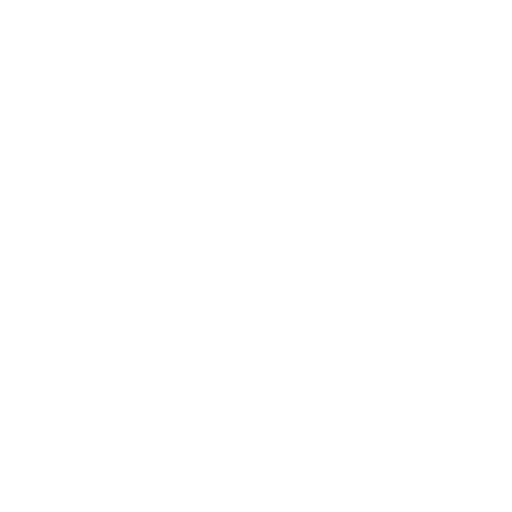 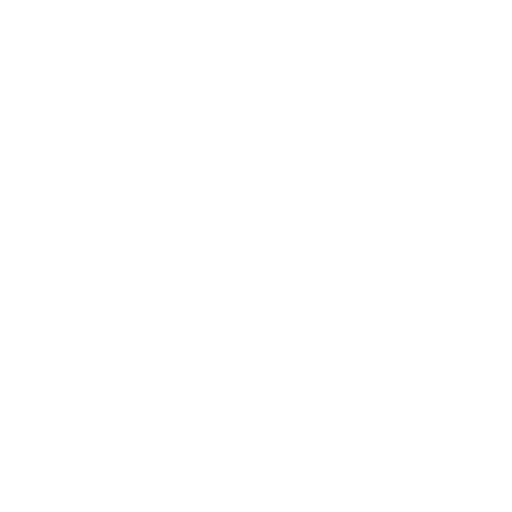 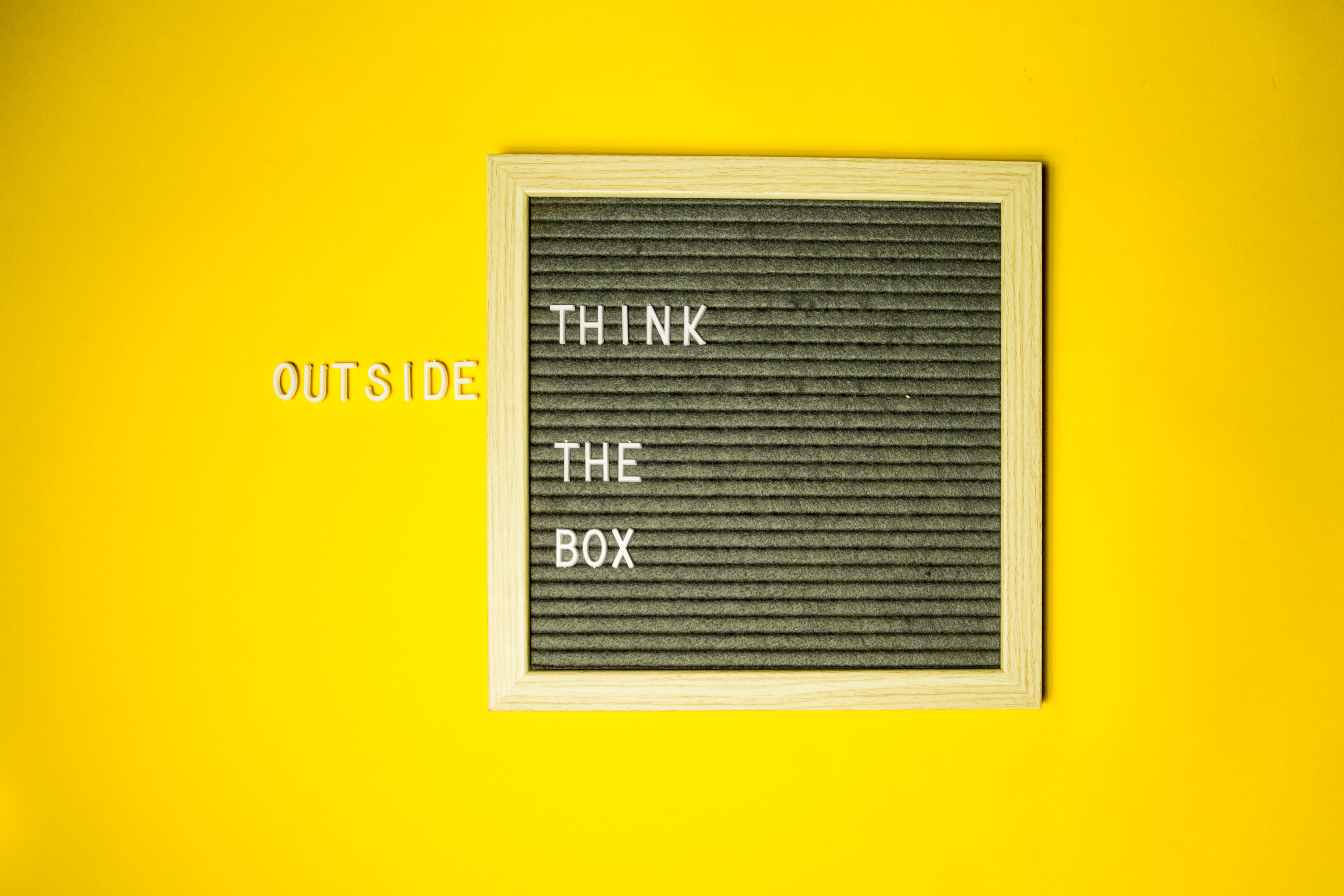 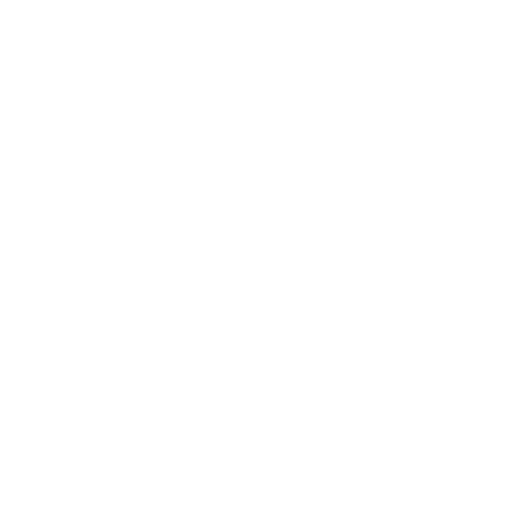 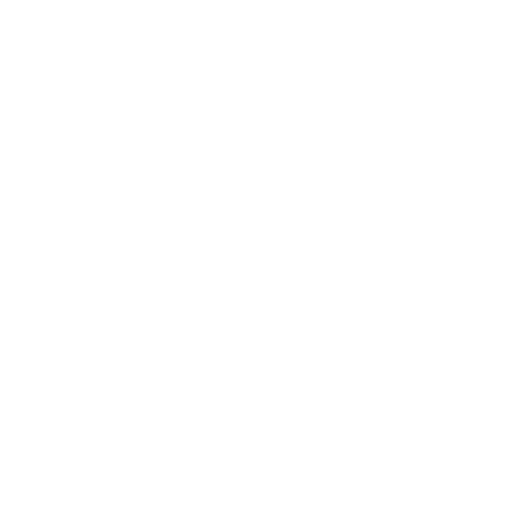 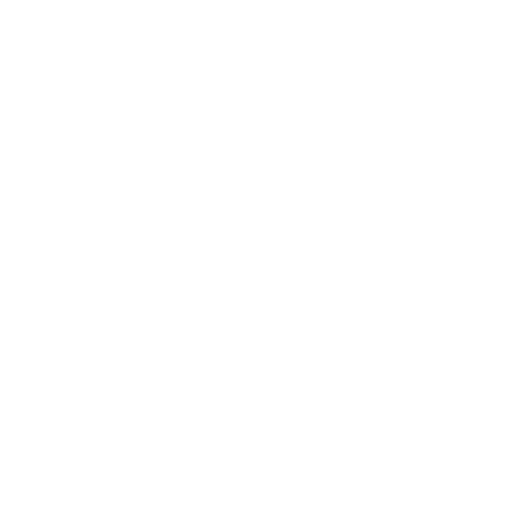 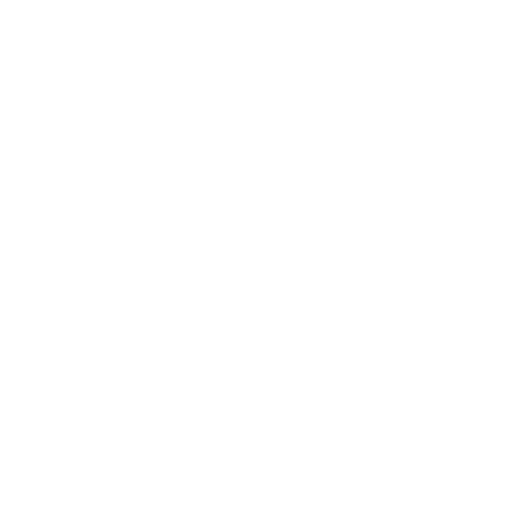 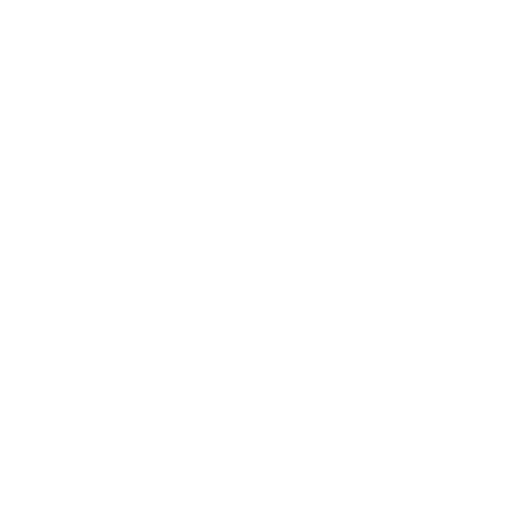 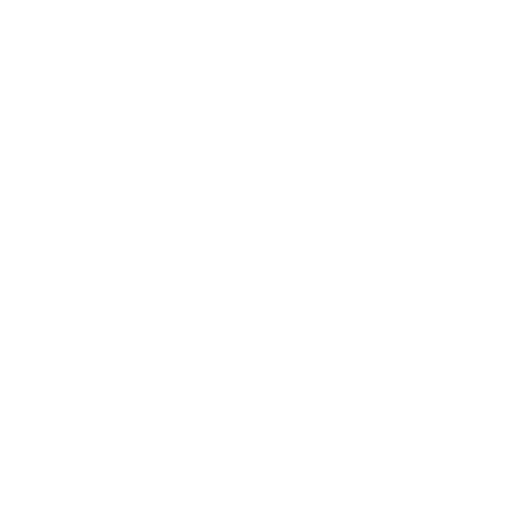 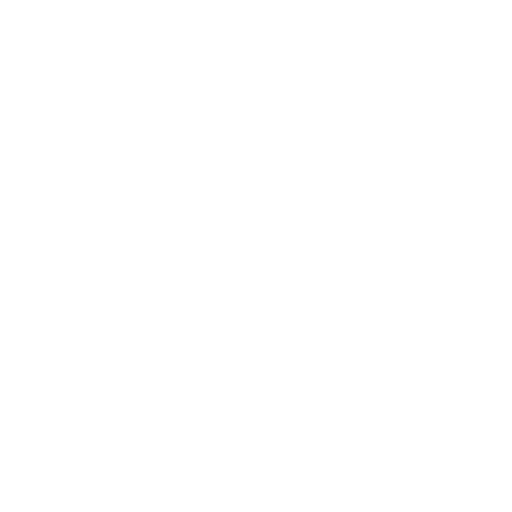 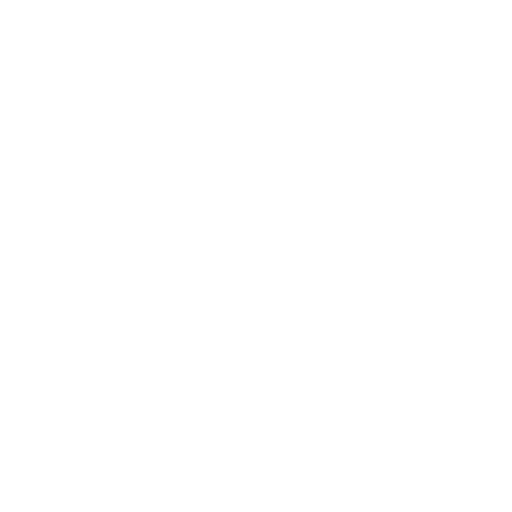 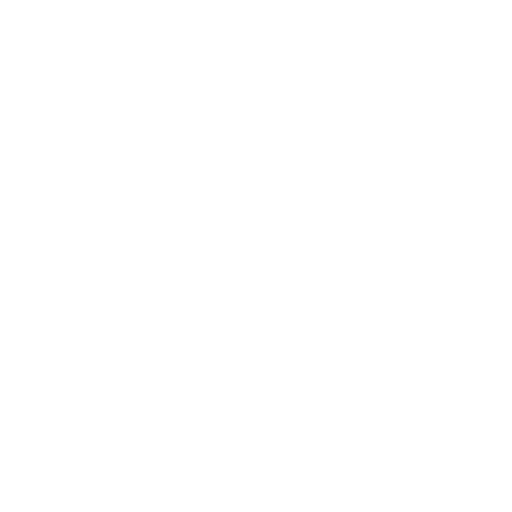 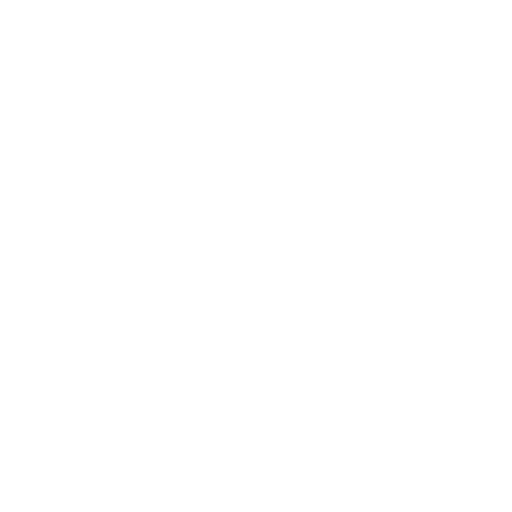 repertório?
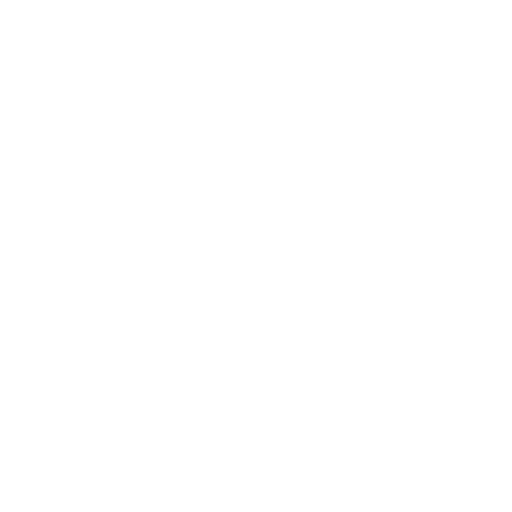 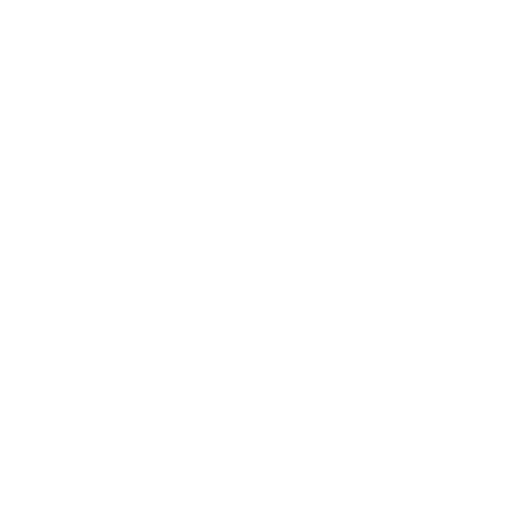 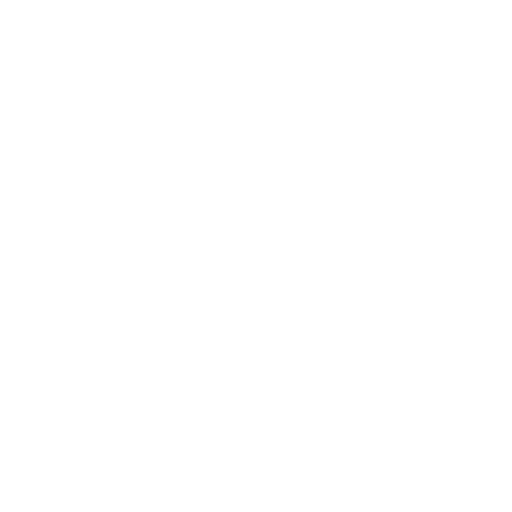 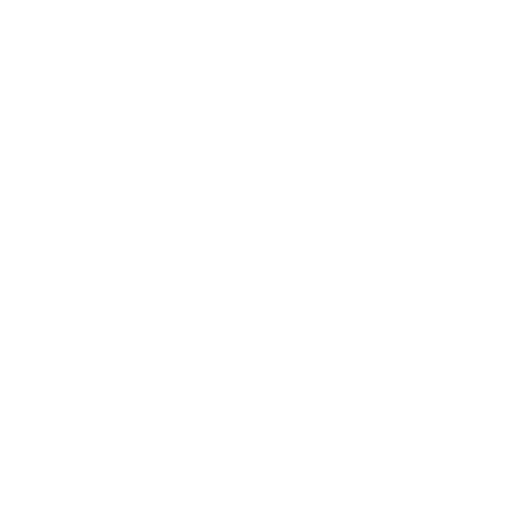 repertório = caixa
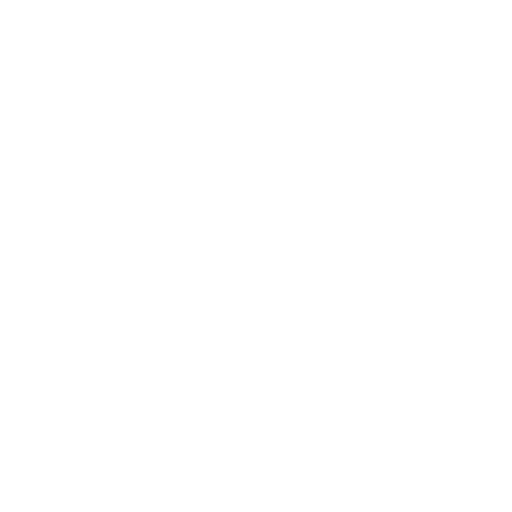 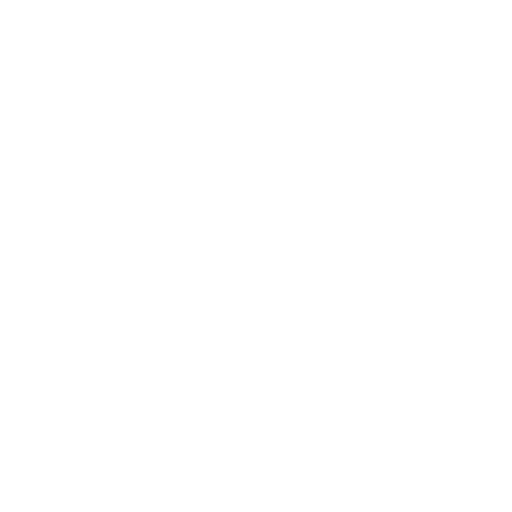 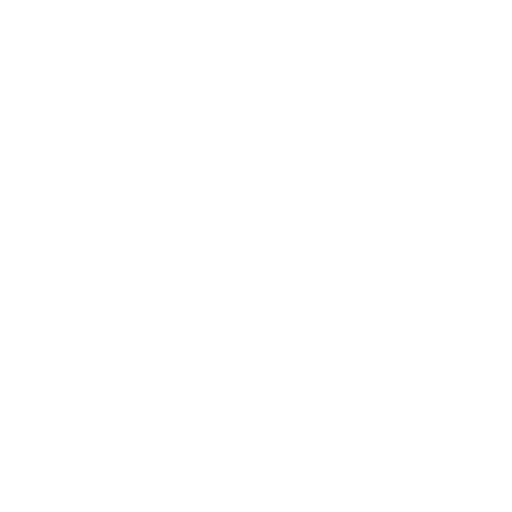 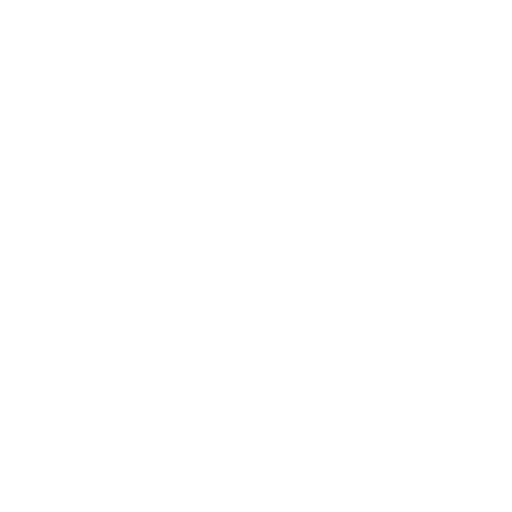 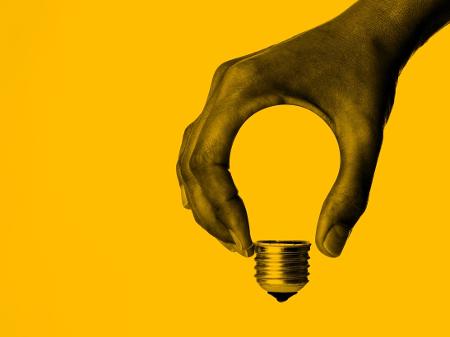 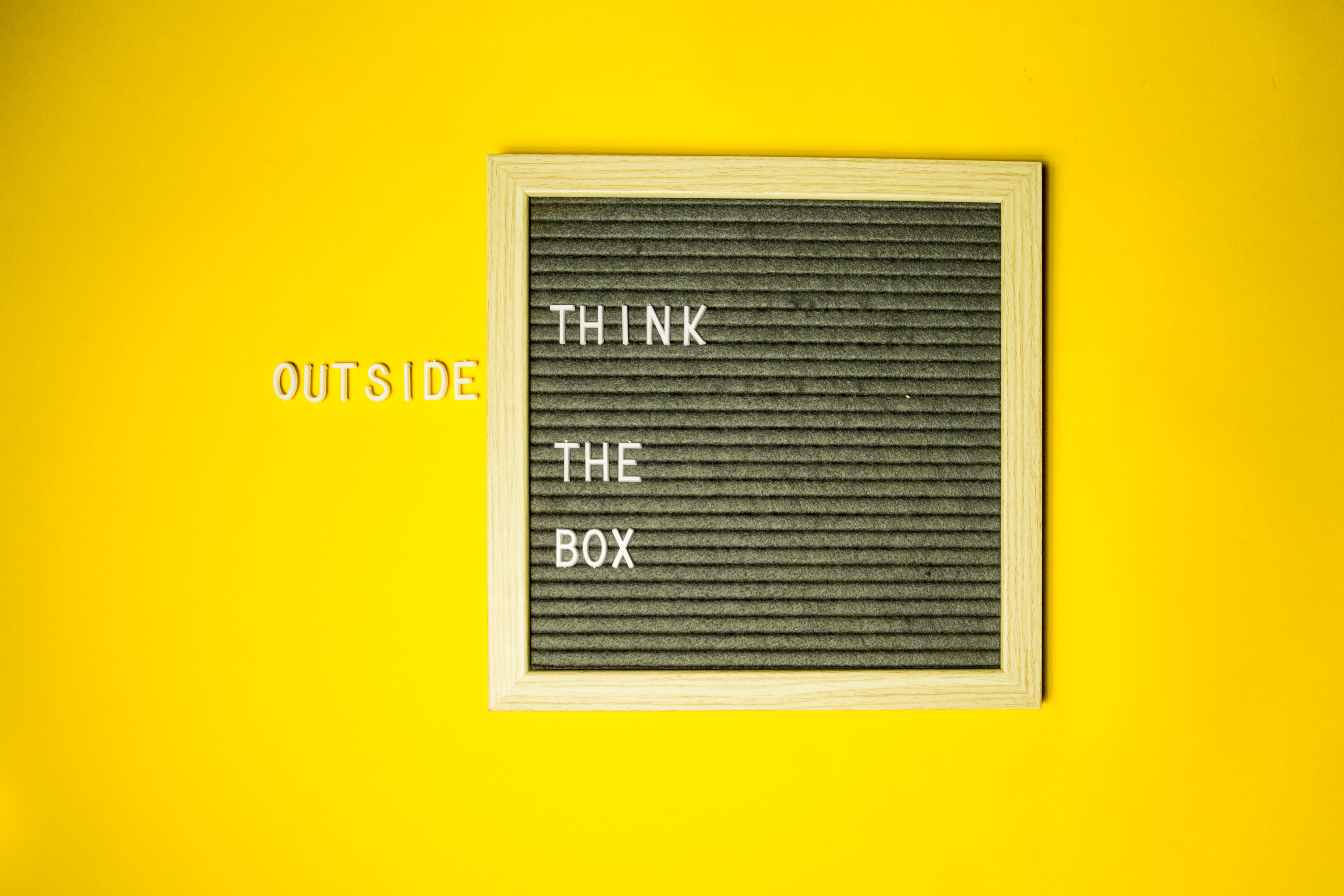 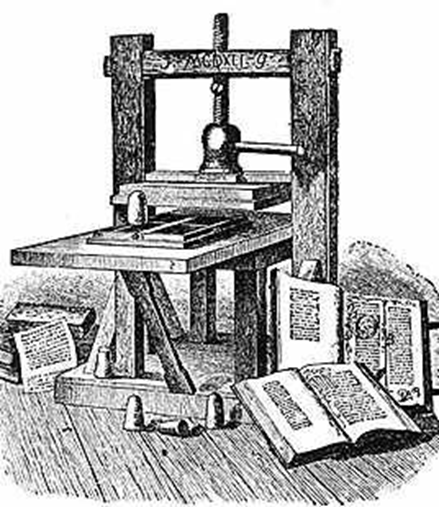 prensa de tipos móveis
Gutenberg
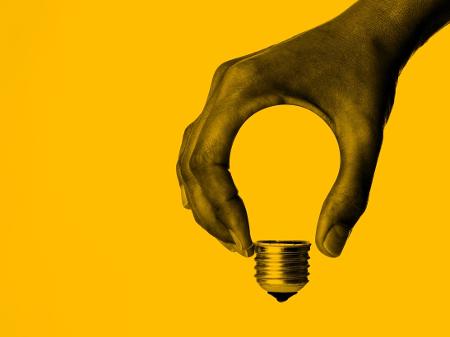 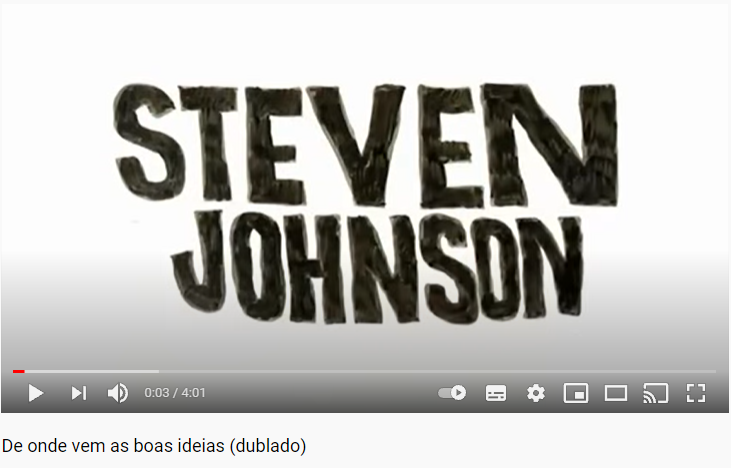 https://www.youtube.com/watch?v=BtgnozUgc58
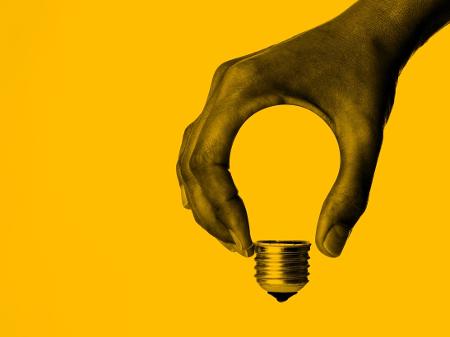 processo criativo
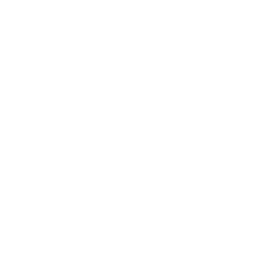 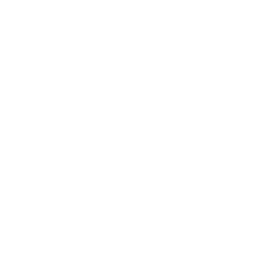 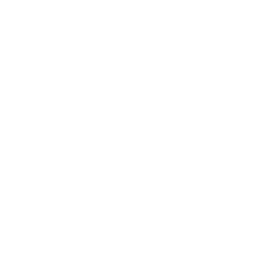 preparação
incubação
iluminação
verificação
exploração do problema

acumulação de repertório
libertação da mente criativa através do ócio
combinação de insumos do repertório
estruturação  da ideia
etapa 
espontânea
etapa 
consciente
etapa 
de trabalho
etapa 
 inconsciente
Referência: The Art of Thougth - Graham Wallas (1926)
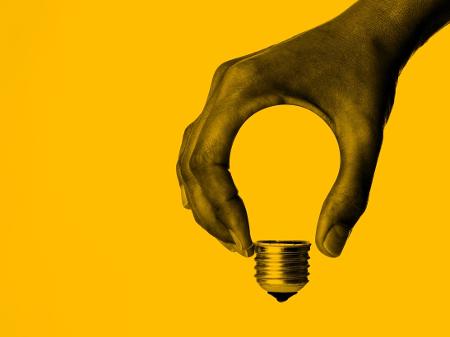 conversem
busquem insumos
procurem experiências semelhantes em outros governos
compartilhem os problemas com alguém que não é da sua instituição
e com alguém que não trabalha no governo
assistam um vídeo de um tema novo
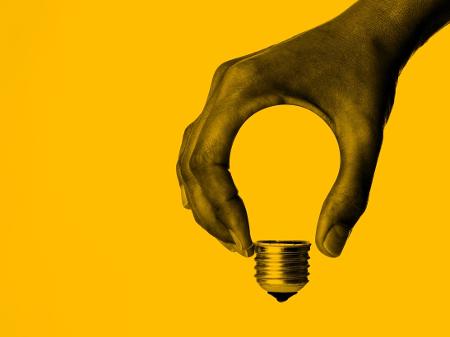 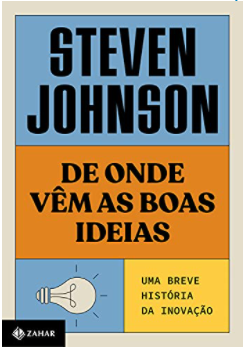 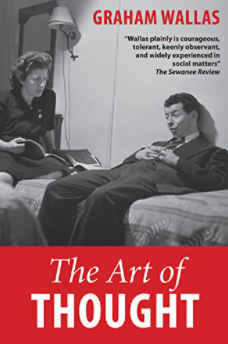 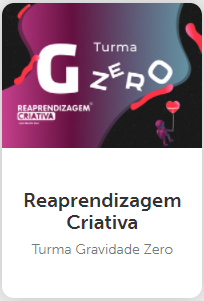 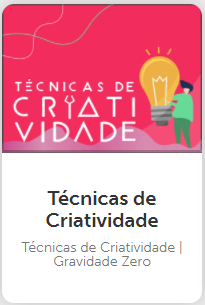 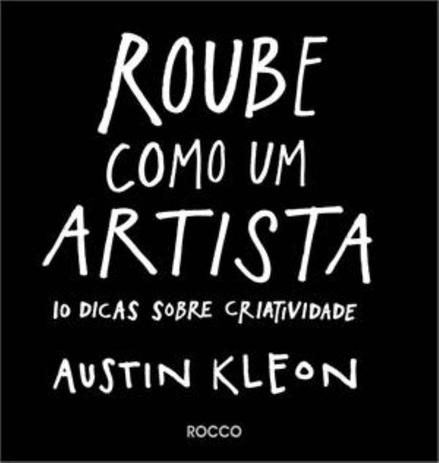 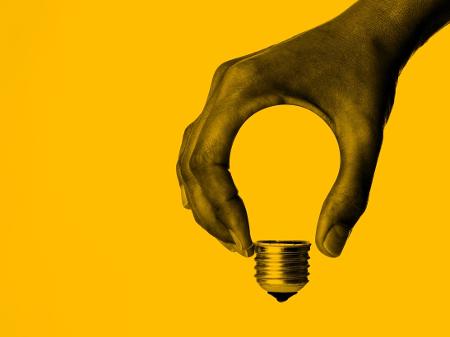 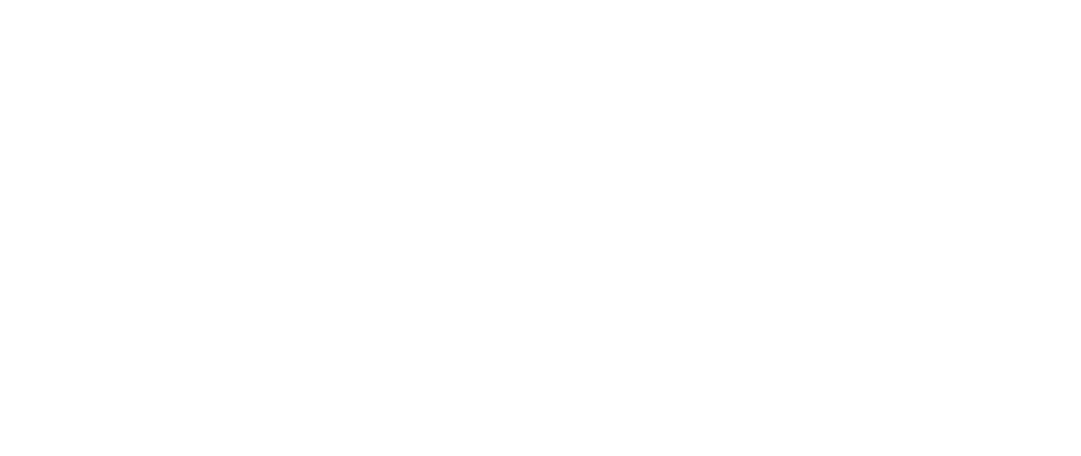 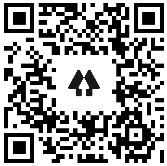 obrigada
labmg@planejamento.mg.gov.br
labmg@fjp.mg.gov.br
Isabela Tolentino
Assessora em Projetos de Inovação
Fundação João Pinheiro
Superintendência Central de Inovação e Modernização da Ação Governamental
Subsecretaria de Gestão Estratégica
Secretaria de Estado de Planejamento e Gestão
Assessoria em Projetos de Inovação
Escola de Governo Professor Paulo Neves de Carvalho
Fundação João Pinheiro
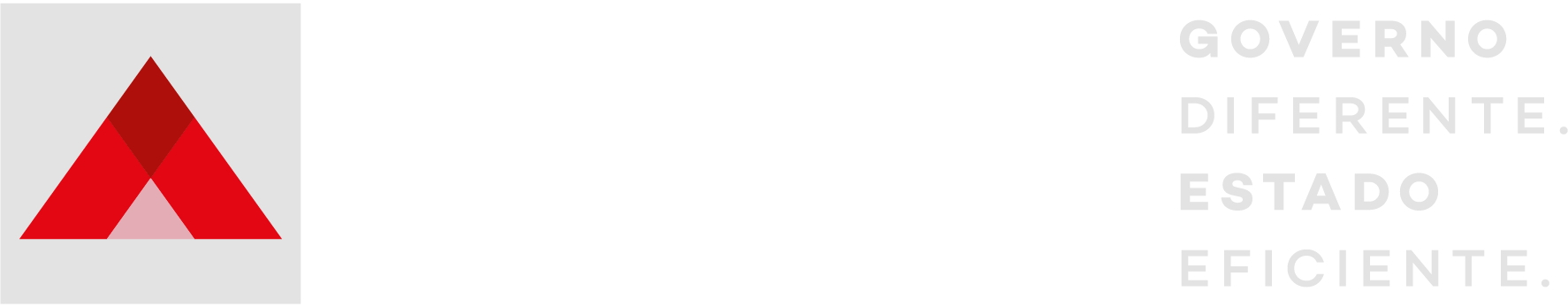